HAQAA3 EQA TRAINING

PEER-LEARNING SESSION 2: EXPERT RECRUITMENT AND TRAINING

Wednesday 29th January
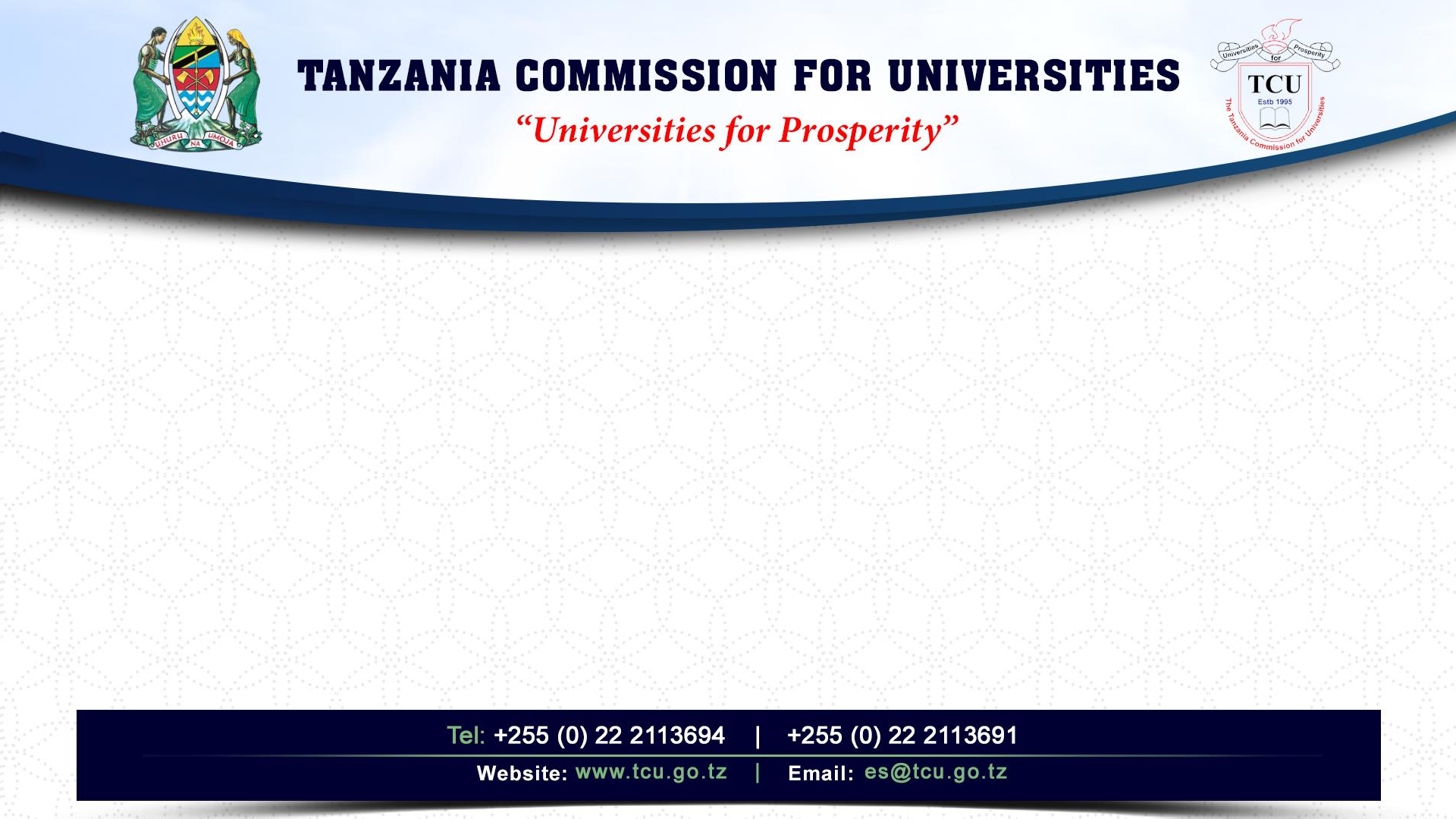 INVOLVEMENT OF EXTERNAL EXPERTS  IN VARIOUS ACTIVITIES UNDERTAKEN BY THE COMMISSION
Dr. Zaharan H. Mgina
INVOLVEMENT OF EXTERNAL EXPERTS
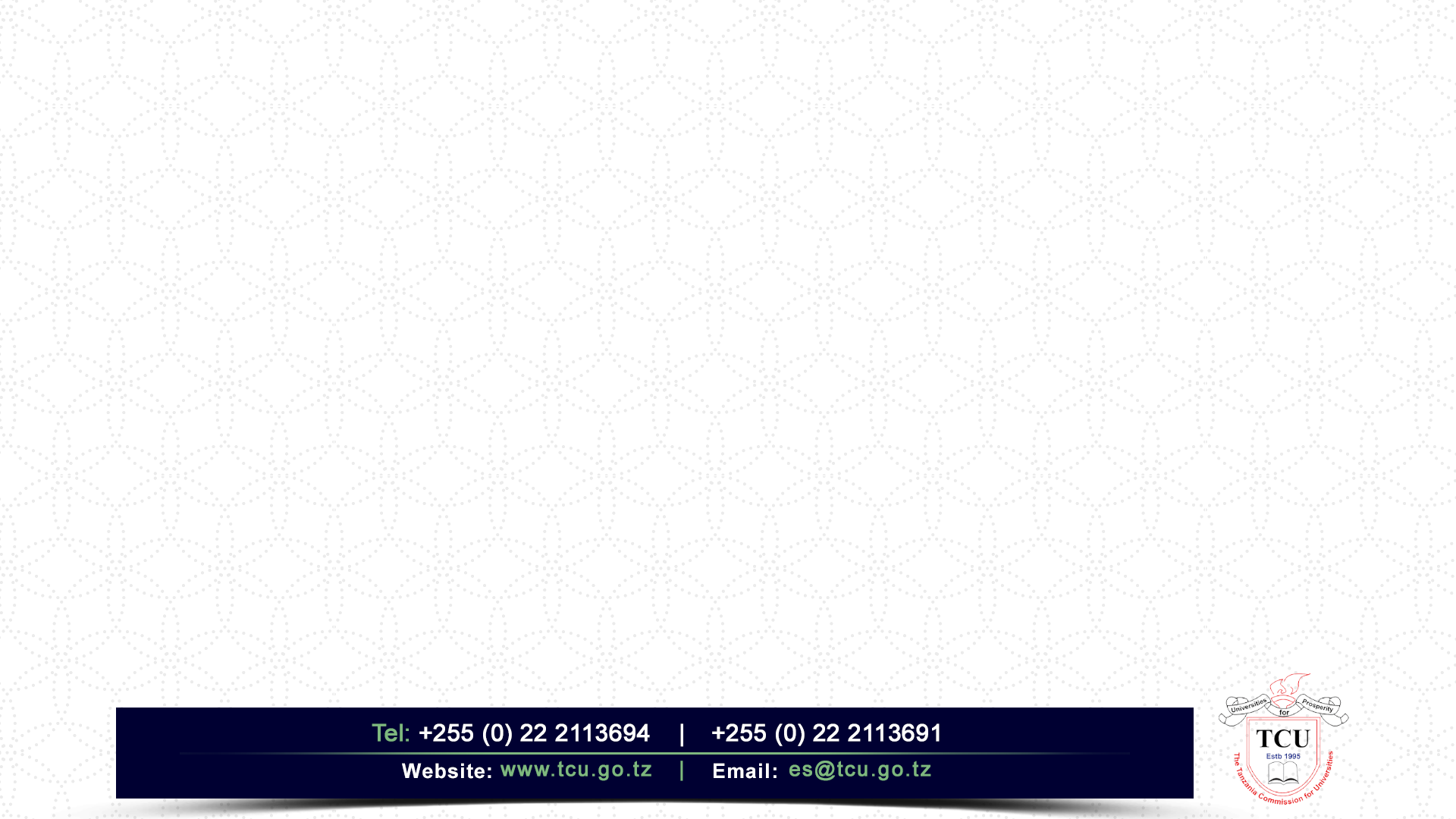 Tanzania Commission for Universities (TCU) involves external experts, usually from universities (rank of senior lecturers and above) in undertaking of a number of activities;
Conducting technical evaluations (accreditation, re-accreditation, establishment of university) (Technical evaluation committees)
Quality assurance audits (QA auditors) 
Programme reviews and audits (Technical reviewers)
Capacity building workshops (Trainers)
In conducting various studies (research on trends, practices, etc.)
Preparation of various documents – guidelines, etc.
EXPERT TRAINING OFFERED BY THE COMMISSION
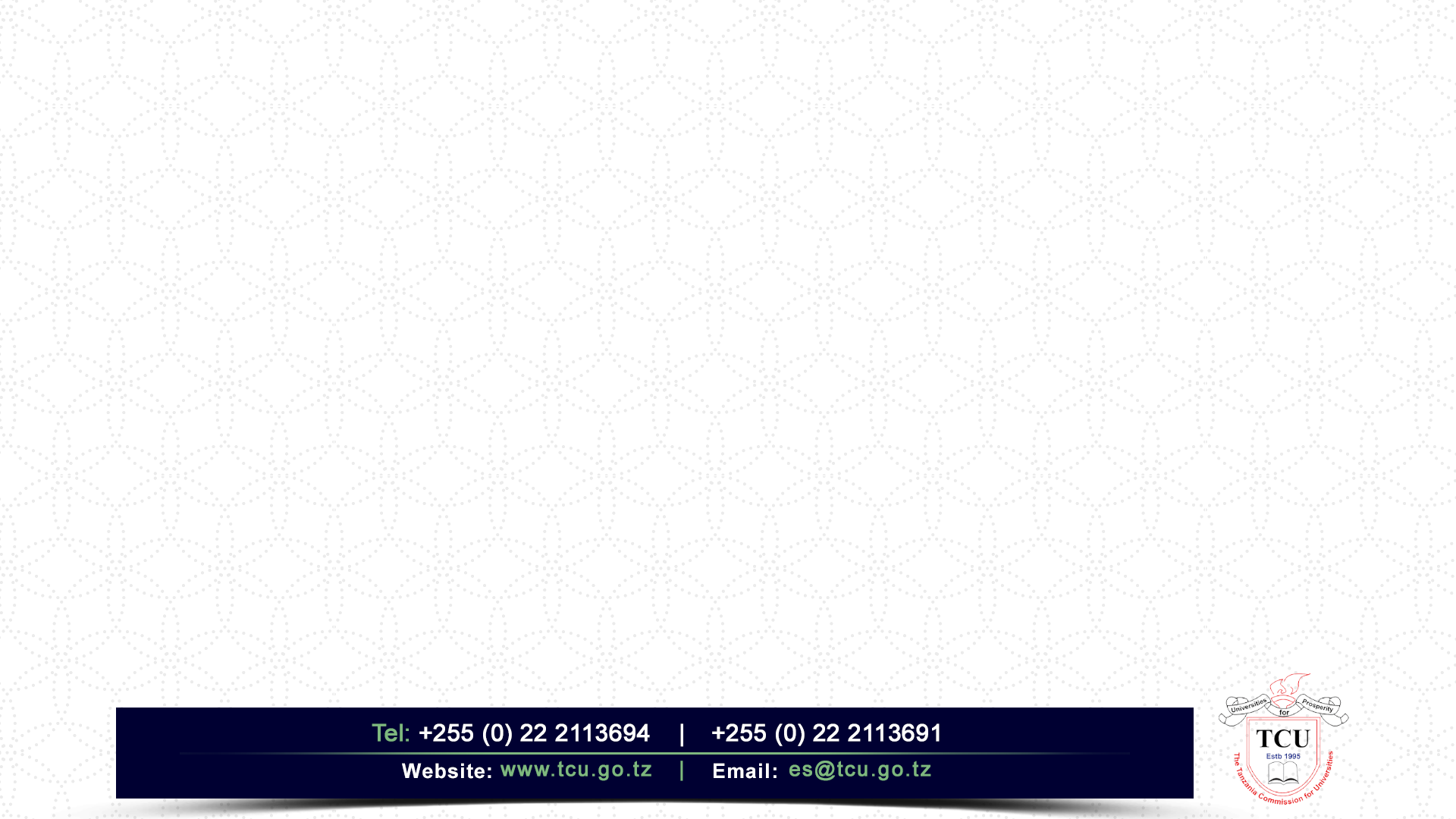 The Commission offers several training to external experts as part of capacity building to enable the adequate and professional undertaking of their assignments: 
University leadership and Management (Governance tools & systems, management systems etc.)
Pedagogical skills
Universities Act and Regulations
Curricula design and Review
Tracer study, Market surveys etc.
Admission and Data management
CHALLENGES: Expert Recruitment & Training
Lack of experts in some disciplines/ fields 
Lack of senior experts in some disciplines/ fields
Conflict interest
Movement of experts (from academic to non-academic institutions)
Retirement 
Some experts might be available in non-academic institutions
Financial constraints
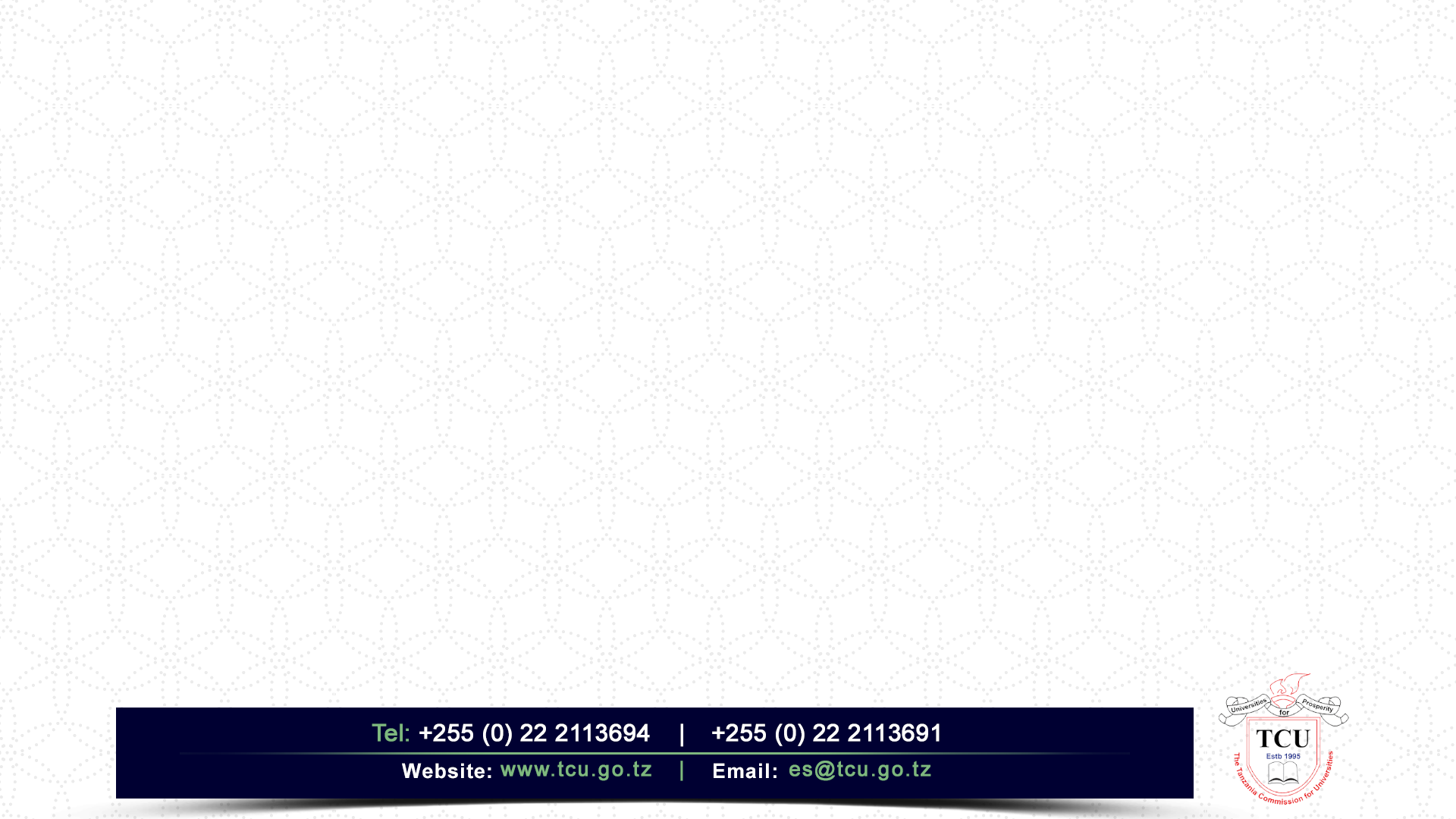 2. WAY FORWARD…
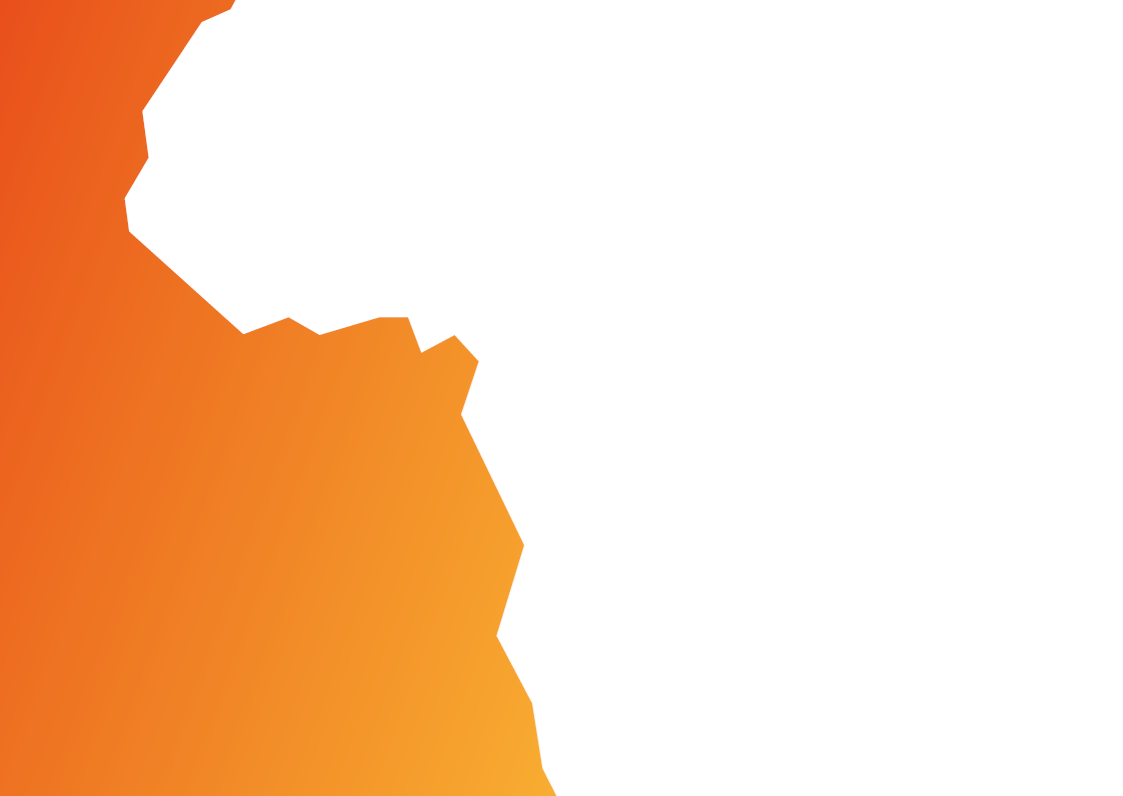 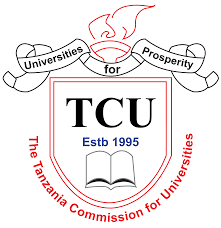 THANK YOU!